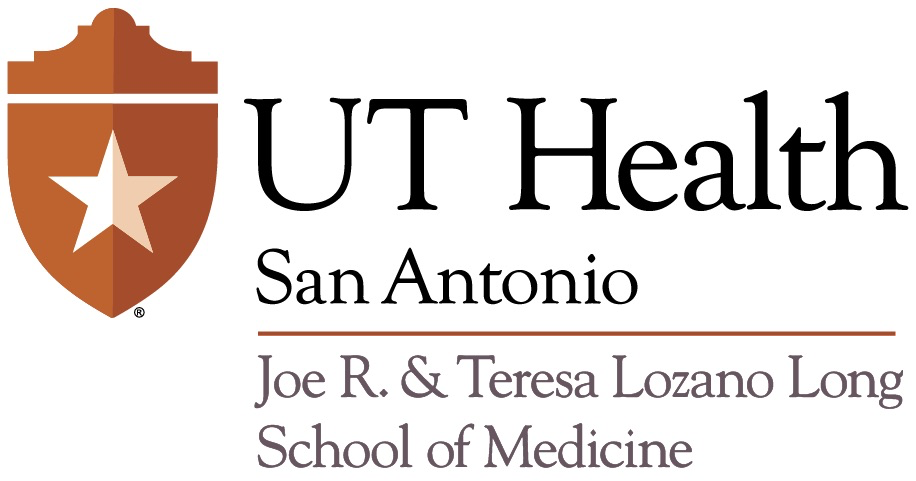 Best Practices/Mitigation Strategies
New Security Clearance Processes
Maintaining VA Accounts and Access
jonesw3@uthscsa.edu
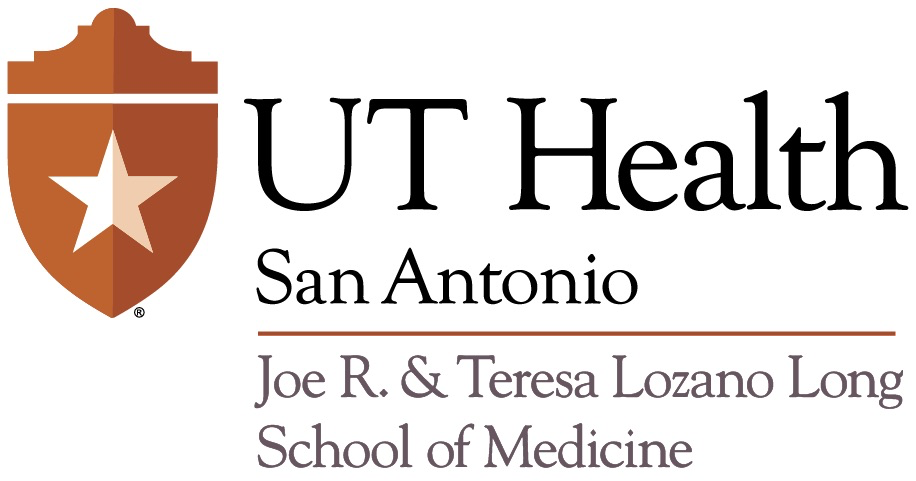 New Security Clearance Processes
Update Applicant Acknowledgement Processes/Forms
Policies, Contracts, Benefits, Training Permits, and Requirements to Train at the Institution (etc.)
Ensure applicants are aware of VA requirements
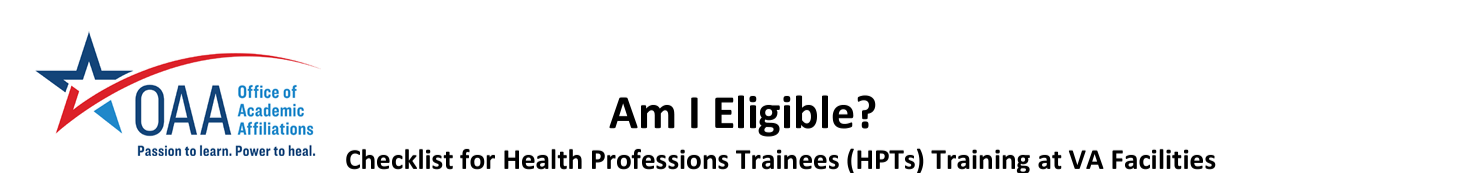 https://www.va.gov/OAA/docs/Am_I_Eligible_v5.pdf
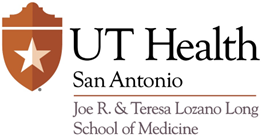 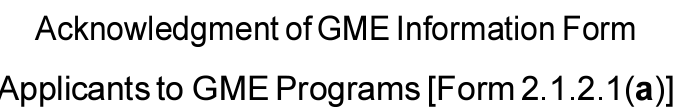 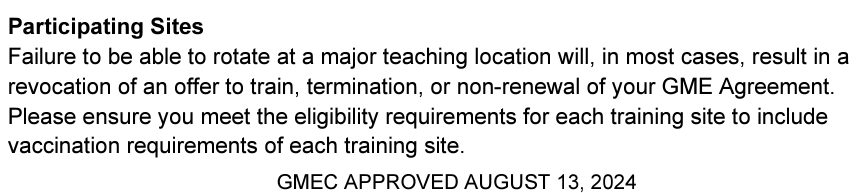 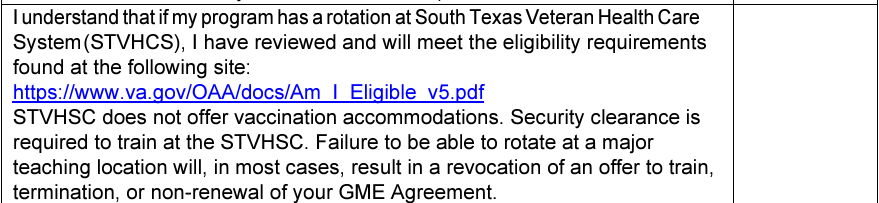 Applicant Initials
https://uthscsa.edu/medicine/sites/medicine/files/2024-08/2.1.2.1.a%20Acknowledgement%20of%20GME%20Information%20Form%20for%20Applicants%20to%20GME%20Programs%202024-08.pdf
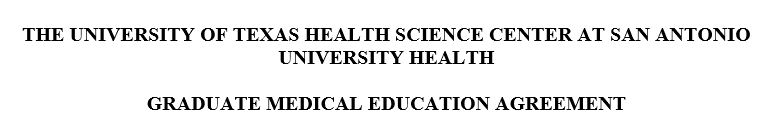 Ensure GME Contracts/Agreements acknowledge impact of failing to meet training site requirements and impact (i.e., breach of contract, etc.) 
Resident’s appointment tied to: (a)	Meets all eligibility requirements for Sponsoring Institution and each participating facility’s training program;
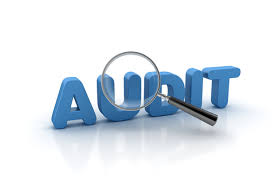 Program Preparation
1. Engage with Program Coordinators and Program Directors Early
2. Ensure Citizens starting completion of forms early
Extensive paperwork
3. Accurate TQCVL (Ensure highlight non-citizens)
UT GME Program DoD Security Clearances
1. UT residents required security clearances to rotate at DoD clinical sites in San Antonio
2. Administratively challenge
3. Best Practices 
Time – takes months
Don’t schedule to work beginning of year in DoD (not always an option with VA)